Плюсы  и минусы школьного дня
Эта несложная диагностика-игра позволит вам достаточно объективно оценивать ежедневное настроение ребёнка, связанное со школой.
На листке бумаги или с помощью двух видов предметов (например, пуговицы и бусинки; зерна красной и белой фасоли и т.д.) нужно «нарисовать» прошедший школьный день.
Чего в нём оказалось больше – радостного или неприятного, хорошего или плохого? Главное – увидеть общее настроение, а не допытываться по поводу каждого «плюса» и «минуса», хотя вполне вероятно, что о некоторых из них ребёнок захочет рассказать вам сам.
Пять вопросов в конце недели
Вечером последнего учебного дня недели поговорите с ребёнком, обсудив несколько простых вопросов:
* Доволен ли ребёнок тем, как прошла школьная неделя, и почему?
* Что за пять учебных дней стало для него главным, показалось интересным, что расстроило, что обрадовало?
* Какие «роли» ему пришлось выполнять за неделю (ученик, дежурный, зритель, участник дела, события, победитель,. Наказанный, помощник и т.д.)? Выполнение каких ролей ему понравилось, а каких – нет?
* Какой из дней запомнился более всего? Почему?
* С чем связана для него грядущая неделя? Будет ли она в его представлении трудной, радостной, скучной, успешной?
Как получить представления о школьной жизни (о радостях, переживаниях, успехах и трудностях) вашего ребёнка:
* ответственно относитесь к рассказам вашего ребёнка, информации, полученной от него, отношении к человеку или событиям – если ребёнок заподозрит, что вы злоупотребляете его откровенностью, то он перестанет вам доверять;* проявляйте изобретательность, больше импровизируйте в разговорах с ребёнком на школьные темы, чтобы они были интересными, а не возникали по принуждению;
* поверьте, ваш ребёнок наблюдает за вашей жизнью, работой, делами и взаимоотношениями. Доступно, в меру откровенно рассказывайте ему о своих заботах и радостях, тогда и вы сможете расчитывать на его открытость и откровенность. Если такой обмен, диалог станет привычным для вас, тогда, даже вступив в подростковый возраст, ваш ребёнок не замкнётся в своих переживаниях.
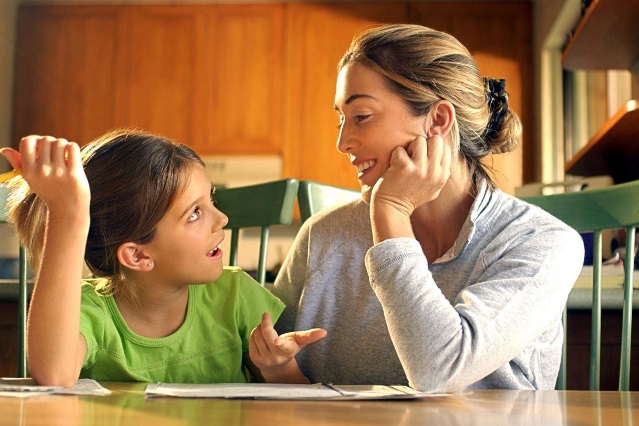 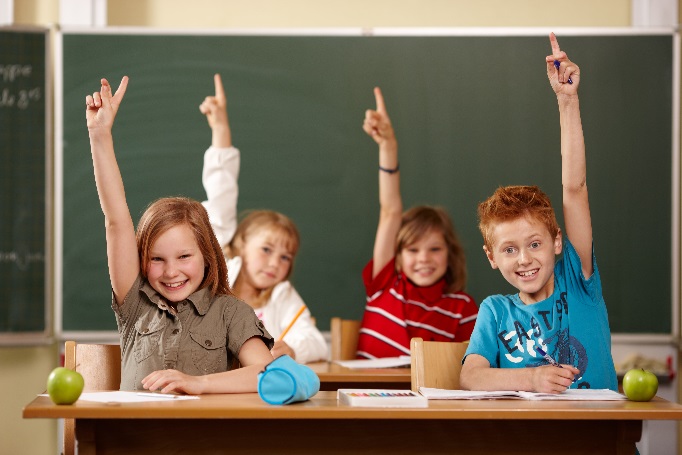 Успешная учёба ребёнка в школе зависит от эффективного сотрудничества школы и семьи. Опыт показывает, что даже самая хорошая школа не сможет полностью заменить ребёнку семью, семейное воспитание.
Единство требований семьи и школы – важнейший принцип воспитания.
Школа даёт ребёнку знания и воспитывает у него сознательное отношение к окружающей его действительности.
Семья обеспечивает практический жизненный опыт, воспитывает умение сопереживать другому человеку, чувствовать его состояние.
Ребёнок, лишённый родительской нежности, вырастает замкнутым и неконтактным.
Ваш школьный психологГордиенко Виктория АлександровнаЗапись на индивидуальную консультацию по телефону 8-988-507-1390 (WhatsApp)
Как я закончу четверть (год)?
За  2-3 недели до конца четверти (учебного года) предложите ребёнку составить собственный прогноз итоговых оценок. Можно нарисовать с ним будущий табель и попросите выставить ожидаемые отметки. Объясните, что лучше стараться оценивать будущие достижения реально-оптимистично, а не мечтательно-предположительно
Некоторые дети с начальной школы склонны занижать собственные (даже хорошие) достижения, кто-то, наоборот, оценивает свои будущие результаты необоснованно высоко.
Когда вы получите настоящий табель и положите его рядом с «прогнозом», у вас будет тема для разговора с ребёнком. При этом смыслом разговора должно стать не только обсуждение результатов учёбы, но и степень точности составленного заранее прогноза.
Муниципальное общеобразовательное 
 бюджетное учреждение 
лицей №23 г. Сочи им. Кромского И.И.


Памятка для родителей 
«Как говорить с ребёнком 
о школе»











2023 г.
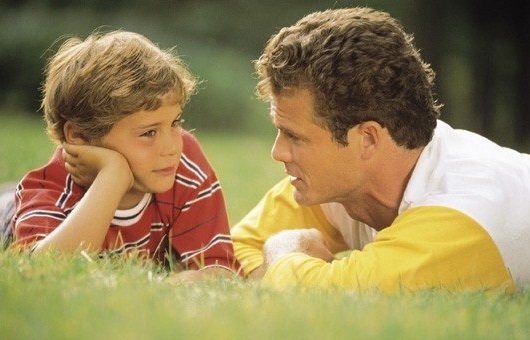